Poster-
Hickely, Pickely, My Black Hen



Hickely, pickely, my black hen
She lays eggs for gentlemen

Gentlemen come everyday
To see what my black hen doth Jay

Sometimes nine and sometimes ten,
Hickely, pickely, my black hen
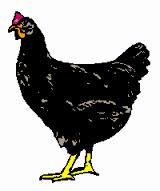 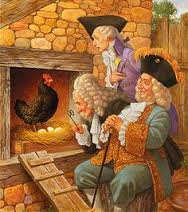 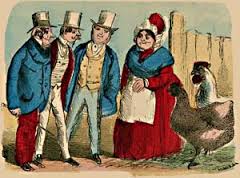 Worksheet 


                                Class:           Name:

Say the onset and the rime of the picture.
Circle the pictures that have the same onset or rime as in “hen”

            Onset                        Rime
Onset-Rime Segmentation
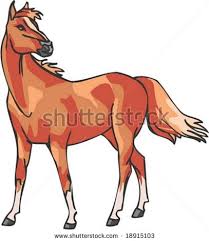 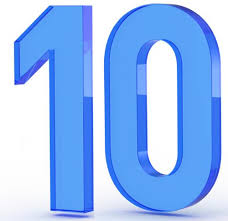 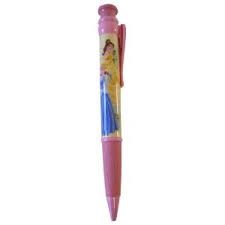 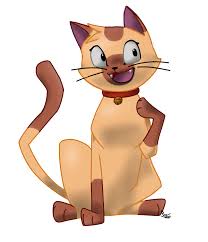 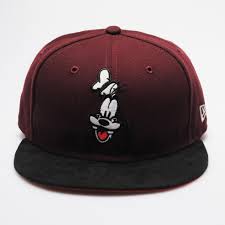 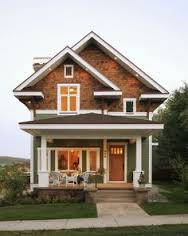 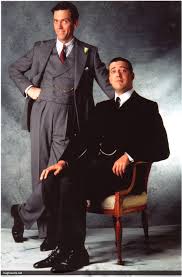 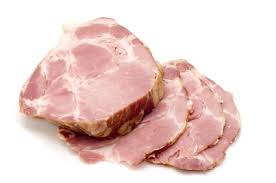 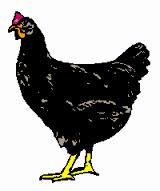 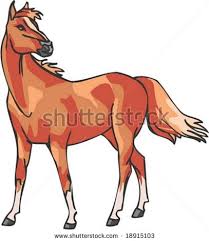 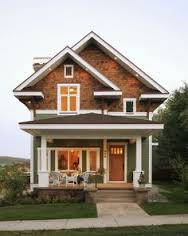 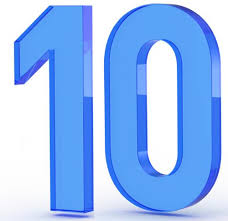 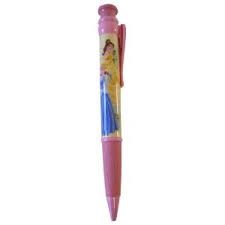 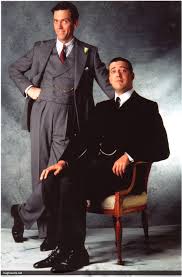